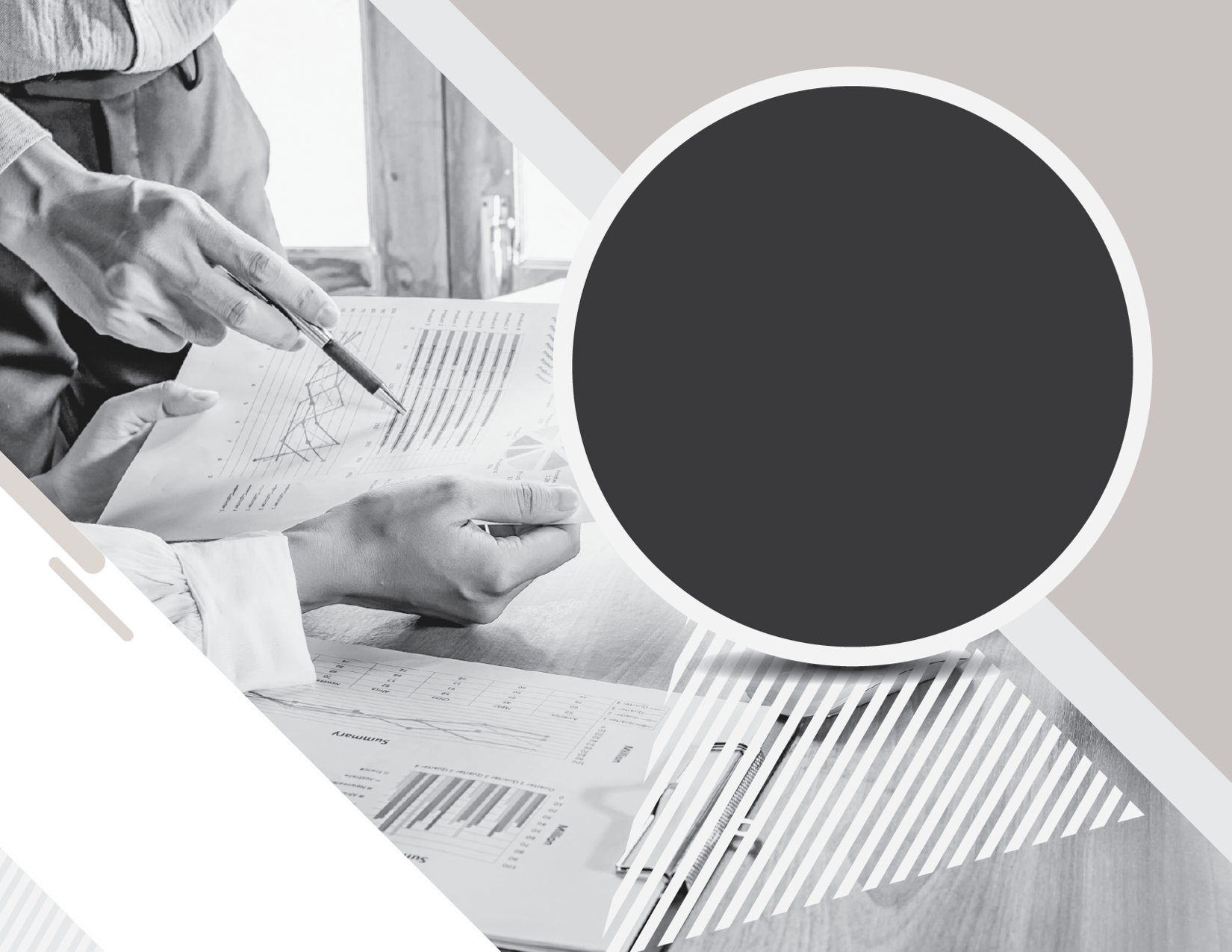 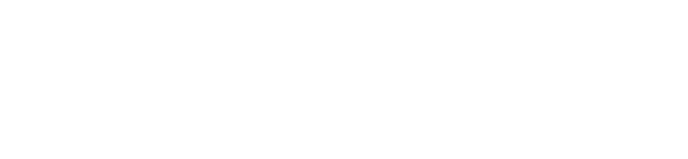 REAL ESTATE
April 9th, 2018
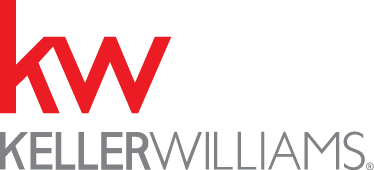 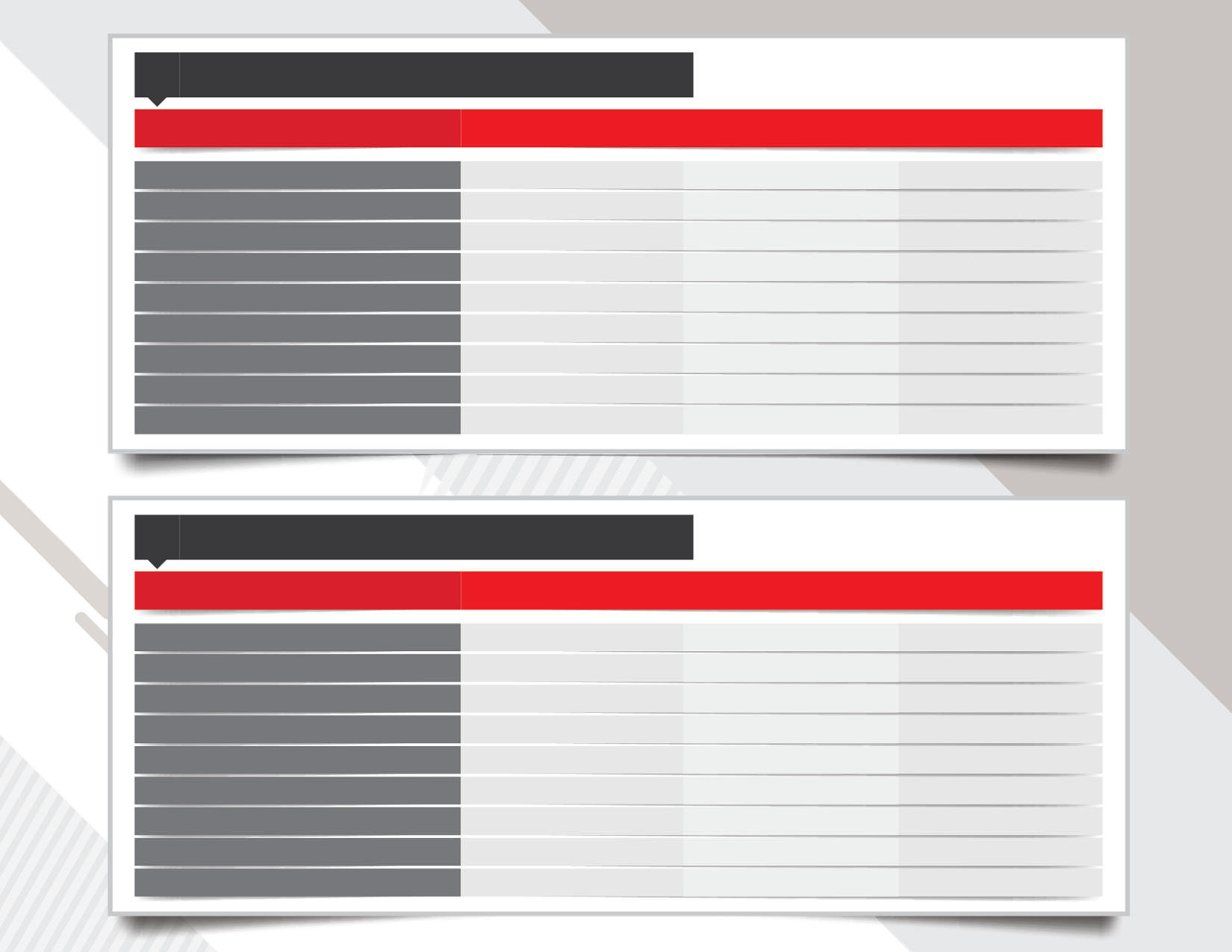 MARKET CENTER YEAR OVER YEAR
JUNE 2017
% CHANGE
MARKET CENTER ACHIEVEMENTS
JUNE 2016
290
48.7%
195
Closed Units
$63,797,089
48.2%
$43,050,035
Closed Sale Volume
219
25.9%
174
Listings Taken
$44,193,845
$61,660,143
39.5%
Listings Taken Volume
117
30.0%
90
Listings Sold
$20,383,574
Listings Sold Volume
$26,622,735
30.6%
219
45.7%
219
Contracts Written
$52,257,019
$52,257,019
36.6%
Contracts Written Volume
$53,945
45.5%
$53,945
Profit Share
MARKET CENTER YEAR TO DATE
MARKET CENTER ACHIEVEMENTS
JAN. 1 – JUNE 30TH 2017
% CHANGE
JAN. 1 – JUNE 30TH 2016
36.3%
Closed Units
835
1,138
30.2%
Closed Sale Volume
$181,007,789
$235,615,565
41.3%
Listings Taken
780
1,102
51.0%
Listings Taken Volume
$186,904,445
$282,242,653
29.5%
Listings Sold
359
465
24.1%
Listings Sold Volume
$78,555,735
$97,498,486
37.9%
Contracts Written
1,078
1,487
39.3%
Contracts Written Volume
$235,001,195
$327,414,420
36.8%
Profit Share
$208,876
$285,660
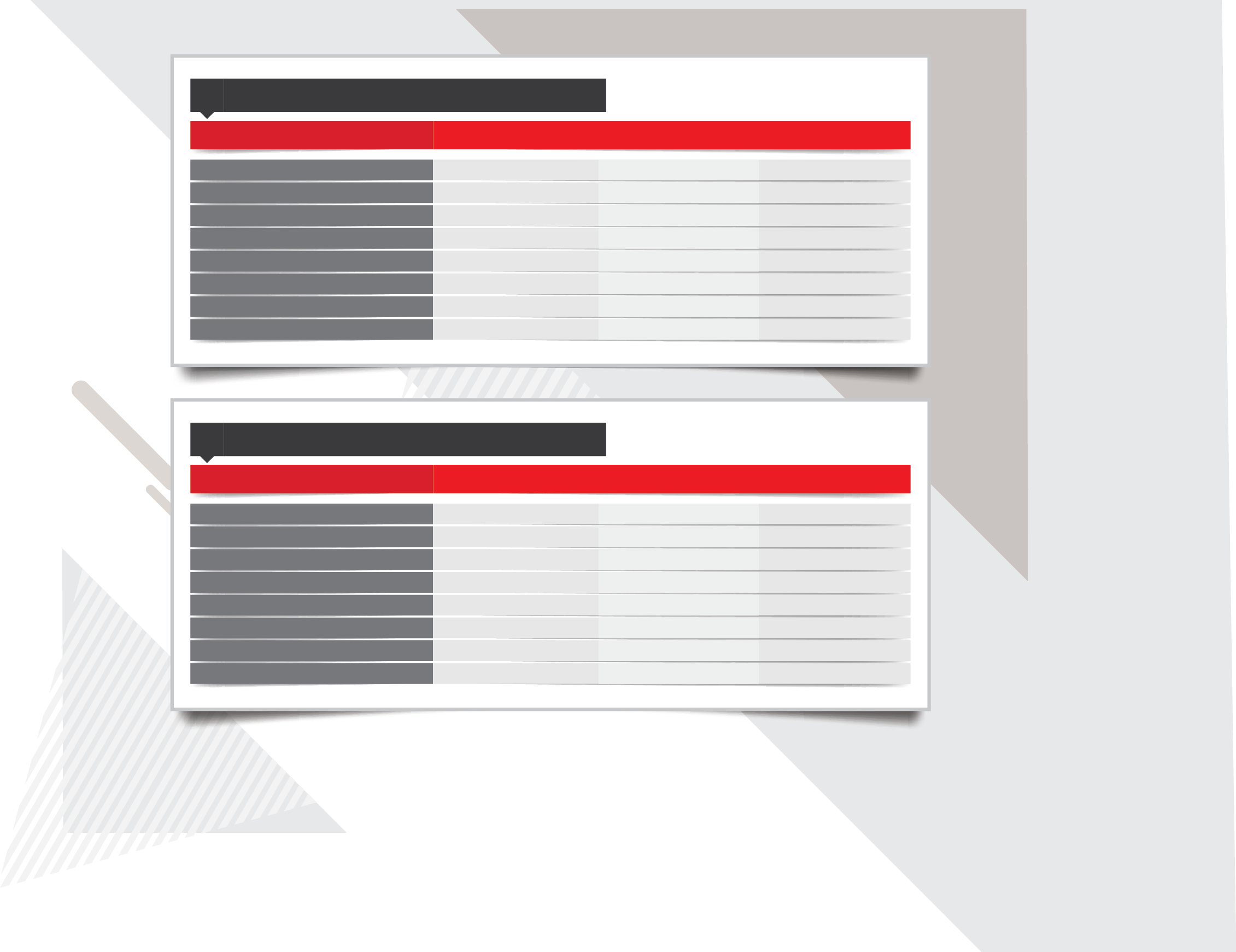 MLS YEAR OVER YEAR
JUNE 2017
% CHANGE
MARKET CENTER ACHIEVEMENTS
JUNE 2016
2,608
2,918
Closed Units
-10.62%
$585,155,394
$637,942,106
Closed Sale Volume
-8.27%
2,322
2,422
Listings Taken
-4.13%
$588,583,700
$624,318,246
6.07%
Listings Taken Volume
1,052
1,180
-10.62%
Listings Sold
Listings Sold Volume
$318,971,053
$292,577,697
-8.27%
Contracts Written
1,501
1,389
8.06%
Contracts Written Volume
$309,158,890
$344,142,943
11.32%
MLS YEAR TO DATE
JAN. 1 – JUNE 30TH 2017
% CHANGE
MARKET CENTER ACHIEVEMENTS
JAN. 1 – JUNE 30TH 2016
12,376
Closed Units
-3.43%
11,952
$2,511,504,720
Closed Sale Volume
-1.62%
$2,470,934,274
12,610
Listings Taken
-4.70%
12,017
Listings Taken Volume
$178,709,516
50.07%
$268,183,607
6,188
Listings Sold
-3.43%
5,976
Listings Sold Volume
$1,255,752,360
-1.62%
$1,235,467,137
7,488
Contracts Written
2.51%
7,676
Contracts Written Volume
$1,624,267,326
3.77%
$1,685,538,887
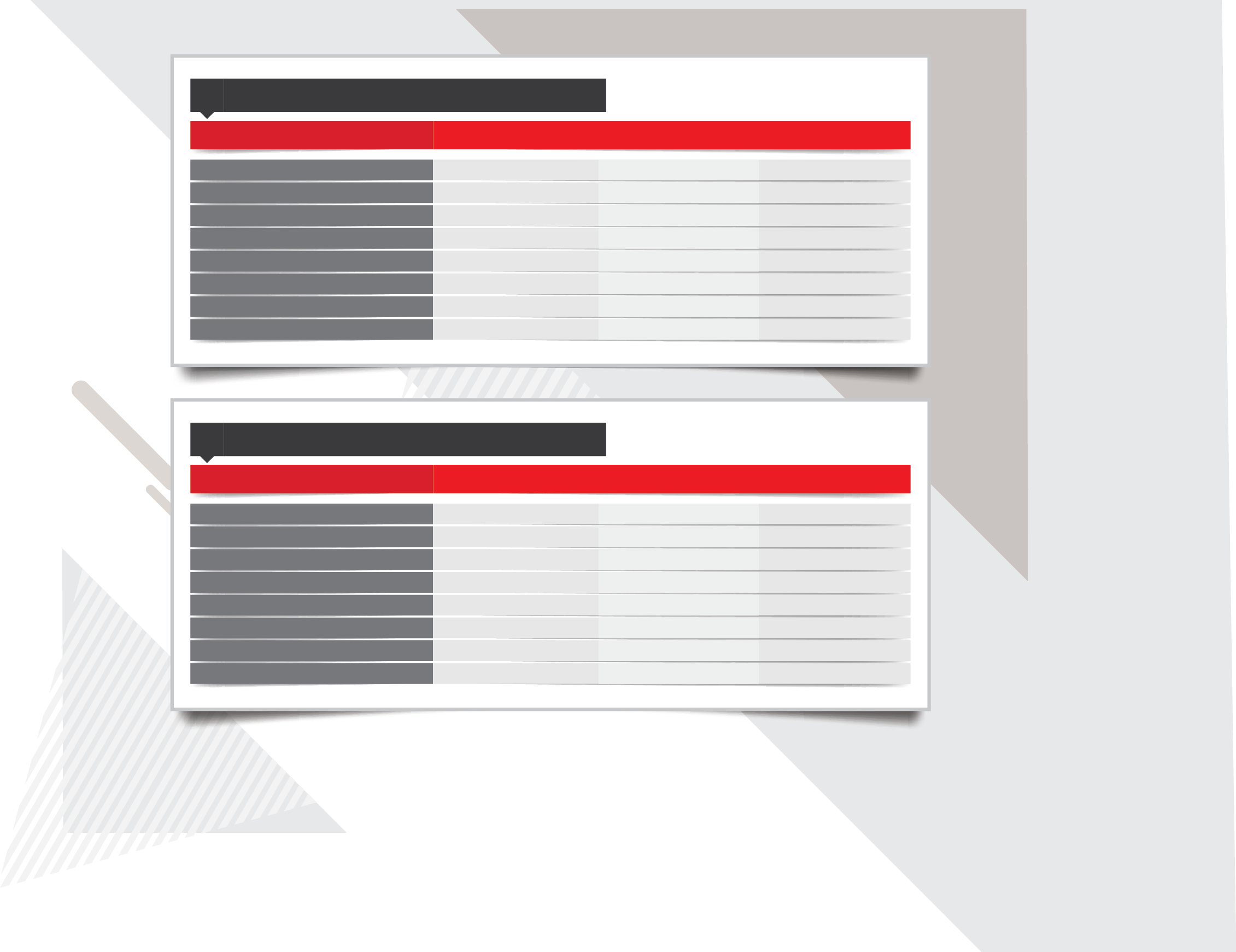 MLS –VS– MARKET CENTER – CURRENT MONTH
KWCD JUNE 2016
VS. JUNE 2017
ENYRMLS JUNE 2016
VS. JUNE 2017
% DIFFERENCE KWCD
VS. ENYRMLS
STATISTIC
36.3%
-10.62%
Closed Units
46.92%
30.3%
-8.27%
Closed Sale Volume
38.47%
41.3%
-4.13%
Listings Taken
45.43%
6.07%
51.0%
44.93%
Listings Taken Volume
29.5%
-10.62%
40.12%
Listings Sold
Listings Sold Volume
-8.27%
24.1%
32.37%
Contracts Written
37.9%
8.06%
29.84%
Contracts Written Volume
11.32%
39.3%
27.98%
MLS –VS– MARKET CENTER – YEAR TO DATE
KWCD JANUARY – JUNE 2016
VS. JANUARY – JUNE 2017
ENYRMLS JANUARY – JUNE 2016
VS. JANUARY – JUNE 2017
% DIFFERENCE KWCD
VS. ENYRMLS
MARKET CENTER ACHIEVEMENTS
-3.43%
Closed Units
39.73%
36.3%
-1.62%
Closed Sale Volume
31.82%
30.2%
-4.70%
Listings Taken
46.00%
41.3%
Listings Taken Volume
50.07%
0.93%
51.0%
-3.43%
Listings Sold
32.93%
29.5%
Listings Sold Volume
-1.62%
25.72%
24.1%
2.51%
Contracts Written
35.39%
37.9%
Contracts Written Volume
3.77%
35.53%
39.3%
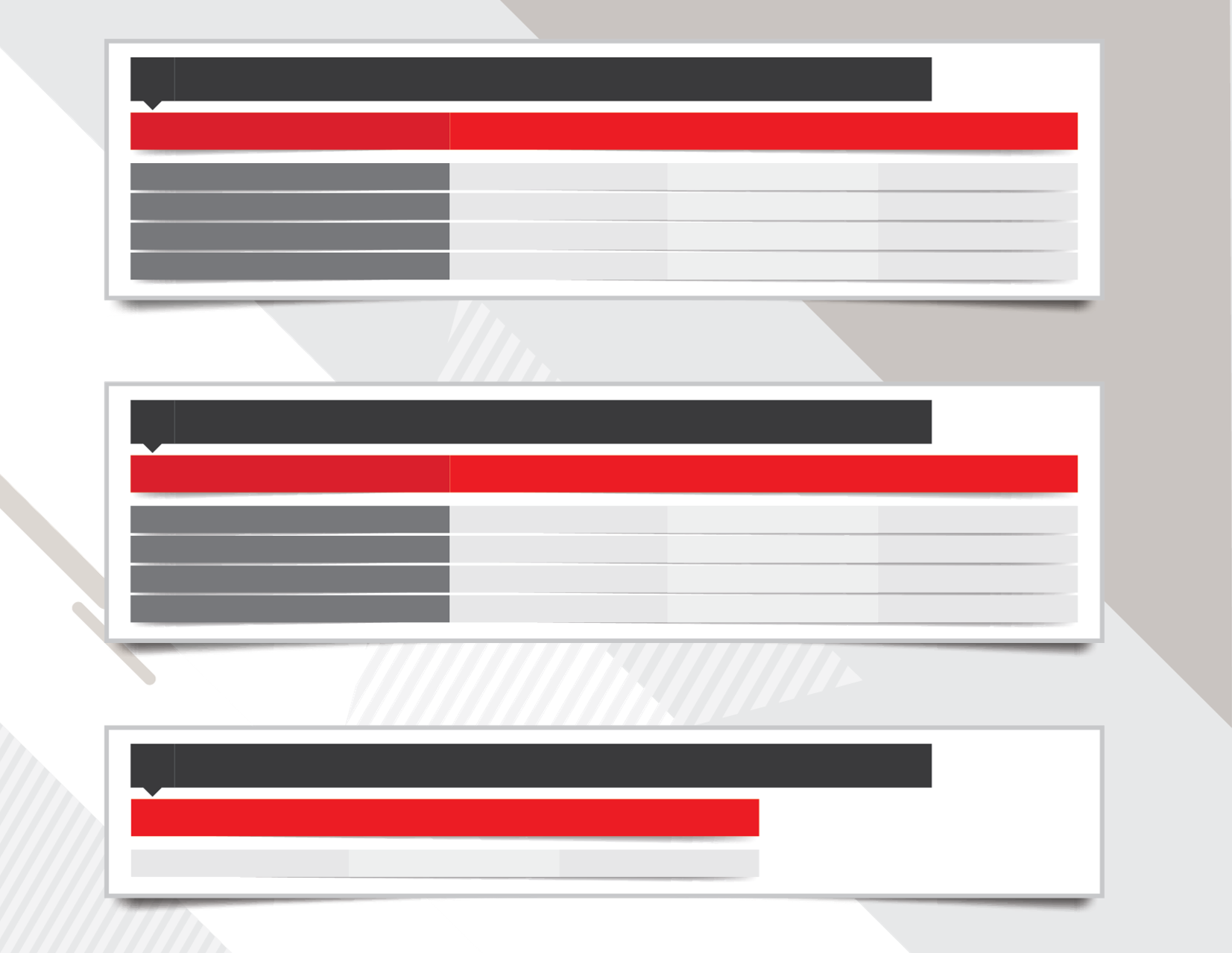 MLS TOP 4 MARCH COMPARISON*
JAN. 1 – JUNE 30TH 2016
JAN. 1 – JUNE 30TH 2017
% CHANGE YOY
$484,481,044
RealtyUSA
$466,995,711
-3.61%
$302,222,567
Coldwell Banker
$306,444,944
1.39%
$177,138,967
KWCD
$228,705,115
29.11%
$169,129,038
Berkshire Hathaway
$153,213,761
-9.41%
MLS TOP 4 YTD COMPARISON*
JAN. 1 – JUNE 30TH 2016
JAN. 1 – JUNE 30TH 2017
% CHANGE YOY
$131,749,734
$123,440,305
-6.30%
RealtyUSA
$82,385,697
$73,572,623
-10.70%
Coldwell Banker
$43,488,820
$58,358,385
34.19%
KWCD
$41,811,864
Berkshire Hathaway
$39,519,472
-5.48%
MONTH OVER MONTH KWCD AGENT EARNINGS (GCI)
JUNE 2017
% CHANGE YOY
JUNE 2016
$1,135,167
$1,688,189
48.7%
*Disclaimer: Data pulled from ENRYMLS on 4/9/18